„Sok van mi csodálatos, de az embernél nincs semmi csodálatosabb.”(Szophoklész)
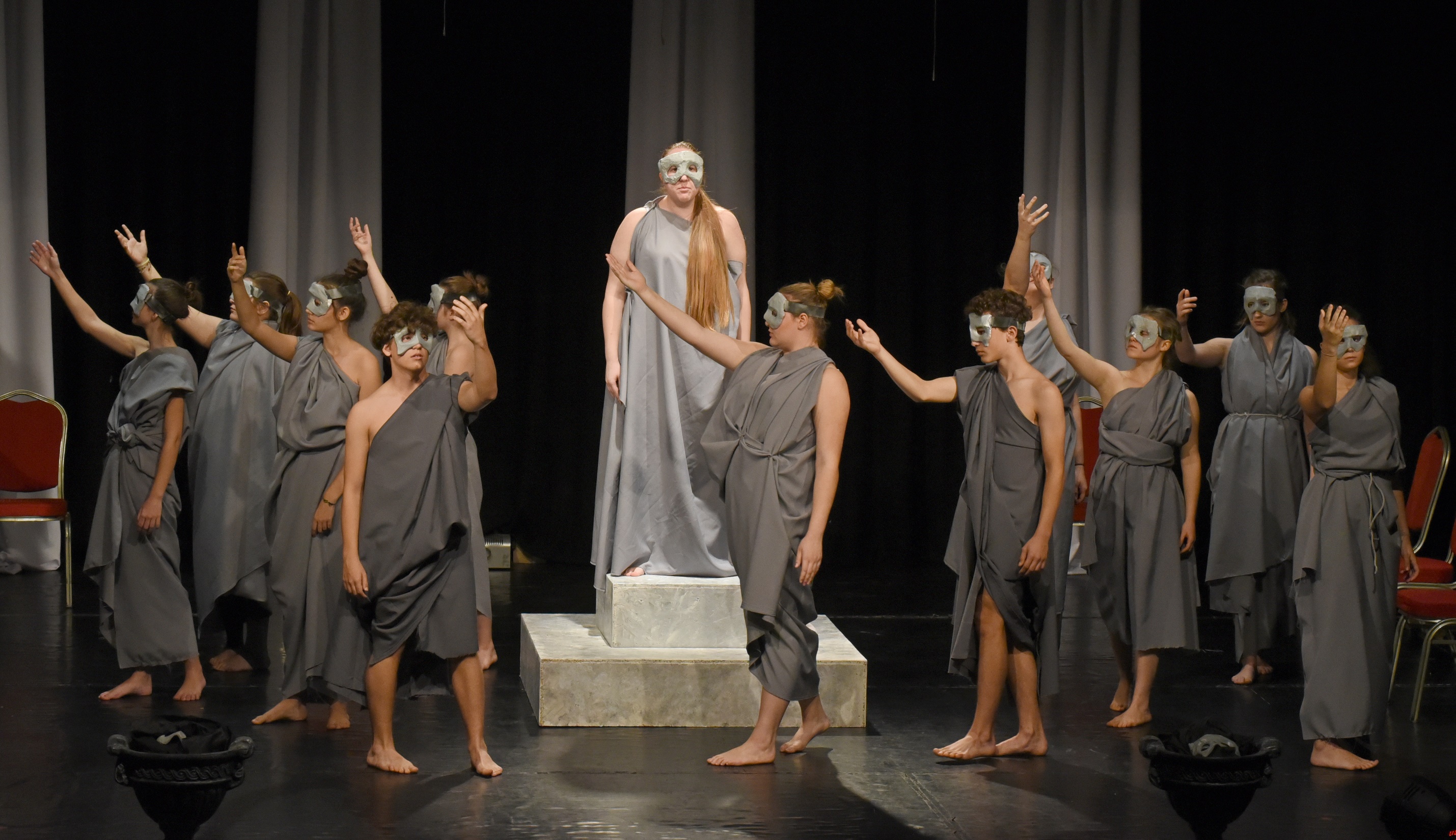 Veresi Ifjúsági  Színház
Ismerd meg önmagad!←Játékok											←Színjátszás											←Táborok
VISZ-Veresi Ifjúsági Színház-100 fő
Szikrák (6-10 év)

Tűztestvérek (10-14 év)
Tűzmadarak (10-14 év)

Színskála Stúdió (Középiskolás és felnőtt korosztály)
Ismerd meg önmagad!←drámapedagógia
Milyen célok valósulnak meg a játékok során?
Ismerjék meg magukat, társaikat, környező világukat egy-egy gesztus, hanglejtés, az arckifejezés, a viselkedés tükrében!
Testi adottságaiknak és személyiségüknek megfelelően a legkülönbözőbb élethelyzetekben pontosan és tisztán fejezzék ki magukat!
Alakuljon ki bennük erős szociális és esztétikai érzékenység!
A rögtönzött játékok során gyakorolják a különféle élethelyzetek, szituációk felismerését, az azokban való eligazodást, a döntést!
A feldolgozott történetek, mesék kapcsán fejlődjön szimbolikus gondolkodásuk, ismerjék meg az általános emberi értékeket, és a hozzájuk vezető út nehézségeit, és ennek megoldási lehetőségeit!
Erősödjék empátiás készségük!
A drámapedagógiai módszer hatására olyan nélkülözhetetlen változások következnek be, mint például a megértés szintjének módosulása, fejlődése, attitűdváltás az érzelmi, megismerési tapasztalatok hatására, pozitív változás a szociális viselkedésben, kooperációs készségben, a nyelvi és egyéb kommunikációs tapasztalatok fejlődése, mások szükségleteinek és szándékának fel- és elismerése.
„Az oktatás az egyénre koncentrál, a dráma az egyediségére, minden emberi lény különleges egyéniségére."
Drámapedagógia→ön- és társismeret
színre testrész
tükörjátékok
Drámapedagógia→képességfejlesztés
feszültségoldás
mozgástréning
Drámapedagógia→értékőrzés
érzelmek
tájékozódás a térben
Drámapedagógia→konfliktuskezelés
állóképek
tolerancia, elfogadás
Színjátszás17 év-27 színdarab
Andersen: 
A Hókirálynő
Egy közösen alkotott darab a barátságról, a gonosz hátráltató erejéről, a hitről magunkban és az Örökkévalóban…
„Jól van Kay, ha megfejted az élet titkát, és kitalálod a legfontosabb szót a világon, elmehetsz, akkor újra a magad ura leszel,én pedig neked ajándékozom az egész világot.”
Moliere: A szerelem, mint orvos
„Nélkülünk a lélek veszélyben forog.
	Móka, Tánc meg Ének: 
	Csodadoktorok.”
Karinthy Frigyes: A gyermek mostanában nyugtalan
„Megállapítom, hogy őnagysága halálosan tudna szeretni egy olyan gyönyörű szép, zseniális, gazdag és tökéletes férfit, aki reménytelenül szereti őt."
„Tehát csak rögeszme, hogy őrült vagyok, tehát rögeszmém van, tehát őrült vagyok, tehát igazam van, tehát nem vagyok őrült. Mégiscsak gyönyörű dolog a tudomány!”
Karinthy
„Tessék, kérem, nézni, hogy néz ez a gyerek. Ránéz az emberre.”
„De ki kérdezte az embert? Ki kérdezett, Homérosz? Ki kérdezett, Szókratész? Ki kérdezett, Buddha? Ki kérdezett, Názáreti?”
Örkény István: A magunk megvalósításának néhány változata 2020
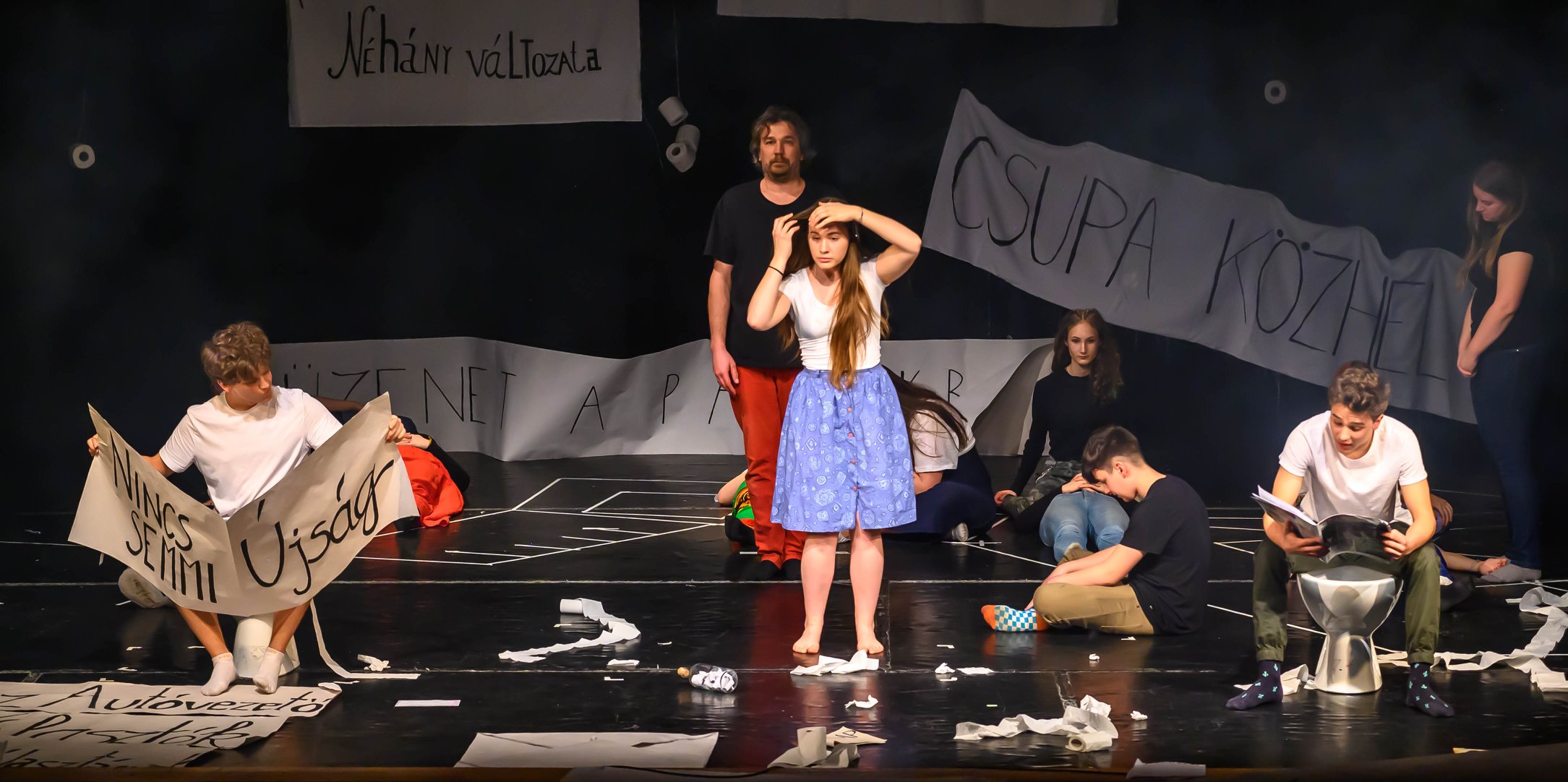 Szabó Magda: Tündér Lala
„Minden tündér irtózik attól, hogy egyedül legyen!”
„Tündérországnak is szüksége van a nyugalomra. De ahhoz, hogy újra béke legyen, változtatni, változni kell.”
„És tudjátok az a legszebb dolog, amikor az igazság boldogságot hoz. Mert végül mindig azt hoz. A hazug sose lehet boldog…”
„Írisz lemond, és ezentúl örökké egy király fog uralkodni, és az én leszek!”
Weöres Sándor Országos Színjátszó Találkozó9 arany minősítés-4 arany diploma
VÁL-SÁG-OK (Válás)
Lázár Ervin: A Furulyafa (Fantázia)
WSOarany diploma
A páfrány virága
„Aki megtalálja, letépi és a szívébe rejti virágát, annak nagy boldogságban lesz része.”
WSOarany diploma
Miről álmodik a lány?
„Álmodban végre teljesül              
Az óhajod, az óhajod-
Lassan lehulló lepke lesz
A sóhajod, a sóhajod.”
TÁBOR	-	 komplex művészeti táborok				MÓKA 	dráma- és sporttábor
Képzőművészet
Színjátszás
2006-2020       15 év- 918 résztvevő
Játékok
Sport
Egyházaskozár-Szuppi Ifjúsági Szállócsaládias hangulat, isteni étkek
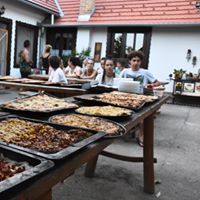 Móka tábortémák
10. 2015 	„Derült égből 						nevetés”11. 2016 	„Kilépés a fénybe - Az 			ókori Egyiptom 					üzenete”12. 2017 	„Az élet titka – Lázár 			Ervin”
 13. 2018 	„Tiltott város- A 					sárkány fészkében”
14. 2019 	„Afrika-a legek 					kontinense”
15. 2020     „Mitől boldogok az 				indiaiak?”
1. 2006 	„Földönkívüliek”2. 2007 	„Az észak-amerikai 				indiánok bőrében”3. 2008 	„Őseink útján”4. 2009 	„A mesés kelet”5. 2010 	„Shakespeare világa”6. 2011  	„A csodálatos Erdély”7. 2012	     „Életünk és az ősi 					elemek-avagy ki 					vagy?”8. 2013 	„Az ókori1 görögök 				varázslatos világa”9. 2014 	„A Jó, a Rossz és az 				Ember”
TÁBOR- komplex művészeti tábor				Varázsparázs drámatábor
Pozitív életszemlélet
Képzőművészet
Varázsparázs drámatábor 2018-2020
Együtt vagy egy
Komplex drámajáték a természetben
Városi rendezvények
Széchényi domb
Aradi vértanúk szoborpark
Támogatások
A fejlesztéshez szükséges eszközök (kelmék, kötelek, kalapok, régiségek stb.)
Hangszerek
Az adott előadáshoz szükséges jelmezek, anyagok, álarcok, technikai apparátus
Logoval ellátott pólók
Hátrányos helyzetű gyerekek tábori támogatása
Képzőművészethez szükséges anyagok
Tréningek, előadások meghívott specializálódott szakemberekkel
Ajándékok (kincskereső játék, versmondás jutalmazása)
Igazolás-a Fővárosi Törvényszék 7.Pk.61527/1994/15 végzése szerint közhasznú minősítéssel rendelkező szervezetnek adott juttatásról Centrum sport és Táborozás Egyesület-18067439-1-13
Ácsné Csáki Ildikó-boldog gyerekekmagyar-történelem szakos tanár drámapedagógus-rendező
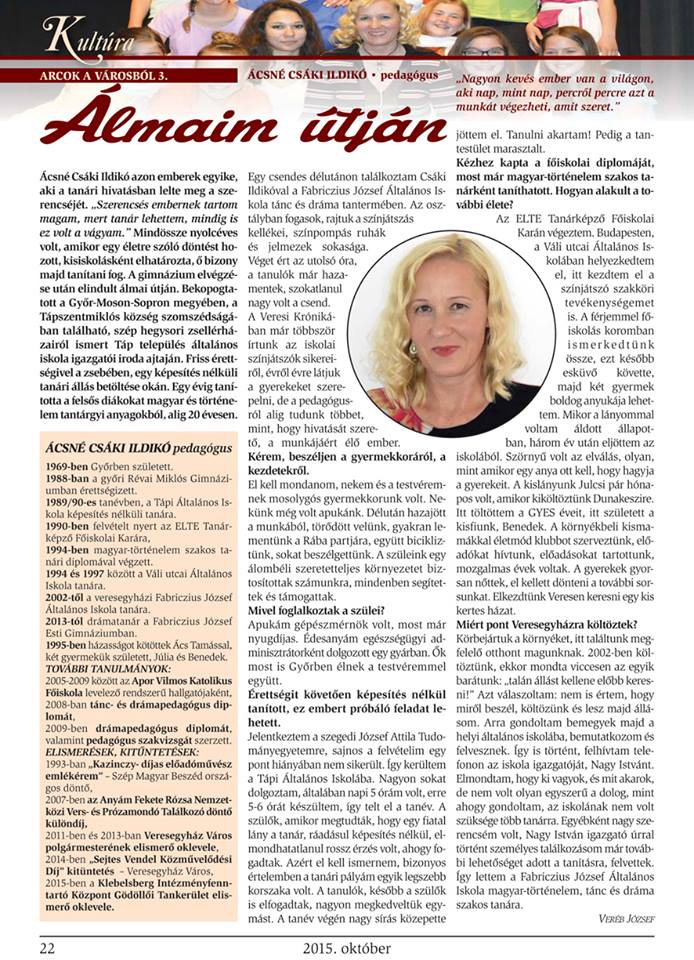 Szakmai elismerések
2015 Klebelsberg Intézményfenntartó Központ kitüntetése (elismerésül pedagógusnap alkalmából, a jövő nemzedékéért végzett áldozatos nevelő-oktató munkájáért)
2014 Sejtes Vendel Közművelődési Díj kitüntetés (Magas színvonalú kulturális, művészeti és közösségteremtő munkájáért, Veresegyház nevének öregbítéséért)
2013 Veresegyház város polgármesterének kitüntetése (A vers- és prózamondó versenyekre történő eredményes felkészítésért, a szép magyar kiejtés és beszéd gyermekekkel való megszerettetéséért, nyelvi értékeink ápolásáért és közvetítéséért)
2011 Veresegyház város polgármesterének kitüntetése (A város iránti elkötelezettségéért és szolgálatáért, közösségi-társadalmi szerepvállalásáért)
Az Országos Weöres Sándor Gyermekszínjátszó Találkozó négyszer országos döntő arany fokozatú diploma a gyermekszínjátszó csoportjaimmal
Vers- és prózamondó versenyek rendszeres helyezettjei tanítványaim a területi, megyei és országos versenyeken
2007 Az Anyám Fekete Rózsa Nemzetközi Vers- és Prózamondó Találkozó országos döntőjének különdíjasa felnőtt kategóriában
1993 Szép Magyar Beszéd verseny országos döntőjében Kazinczy- díjas előadóművész emlékérem